Robust gesture recognition using microphone
Stanford Spring 2020 EE292D
Abhipray Sahoo (abhipray@stanford.edu)
Problem introduction
Detect five gestures performed on Neosensory Buzz in real-time with low latency. 
The gestures will be used for user input. For eg. display battery level on double tap.
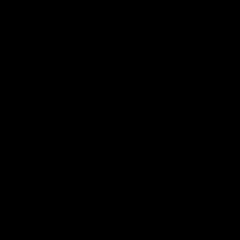 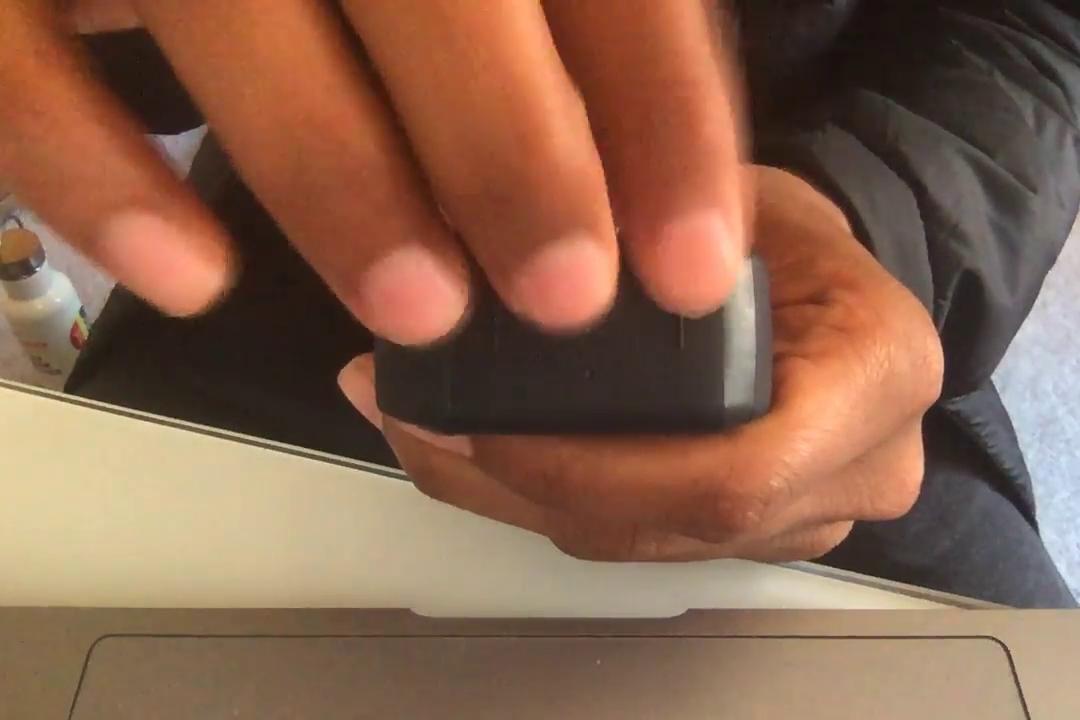 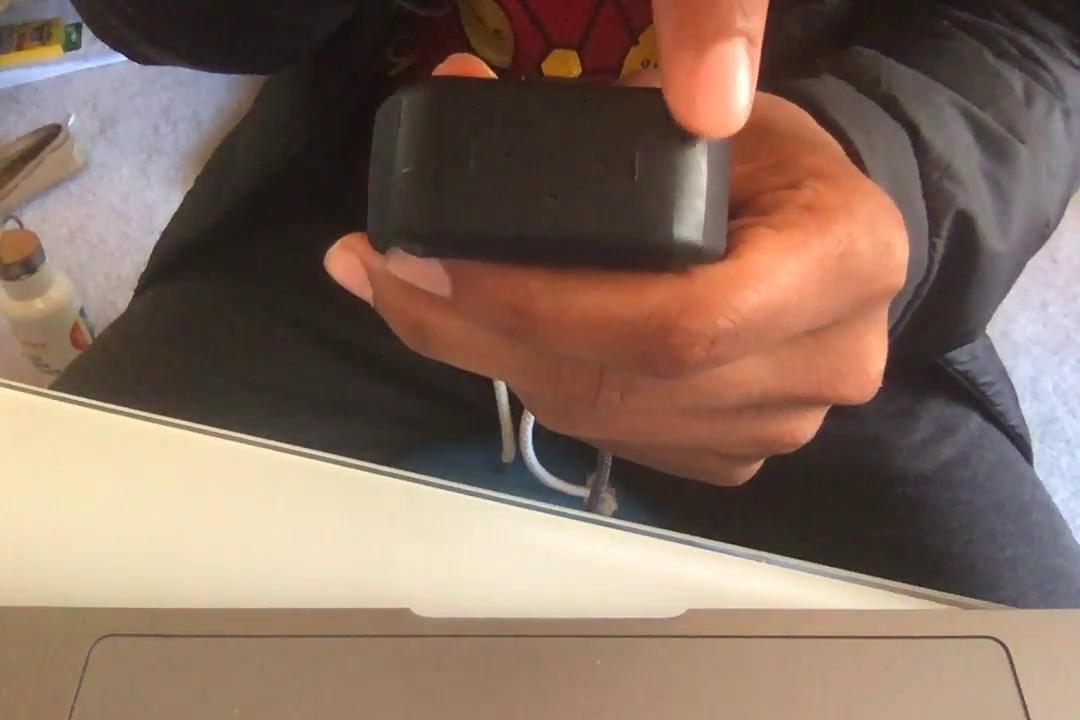 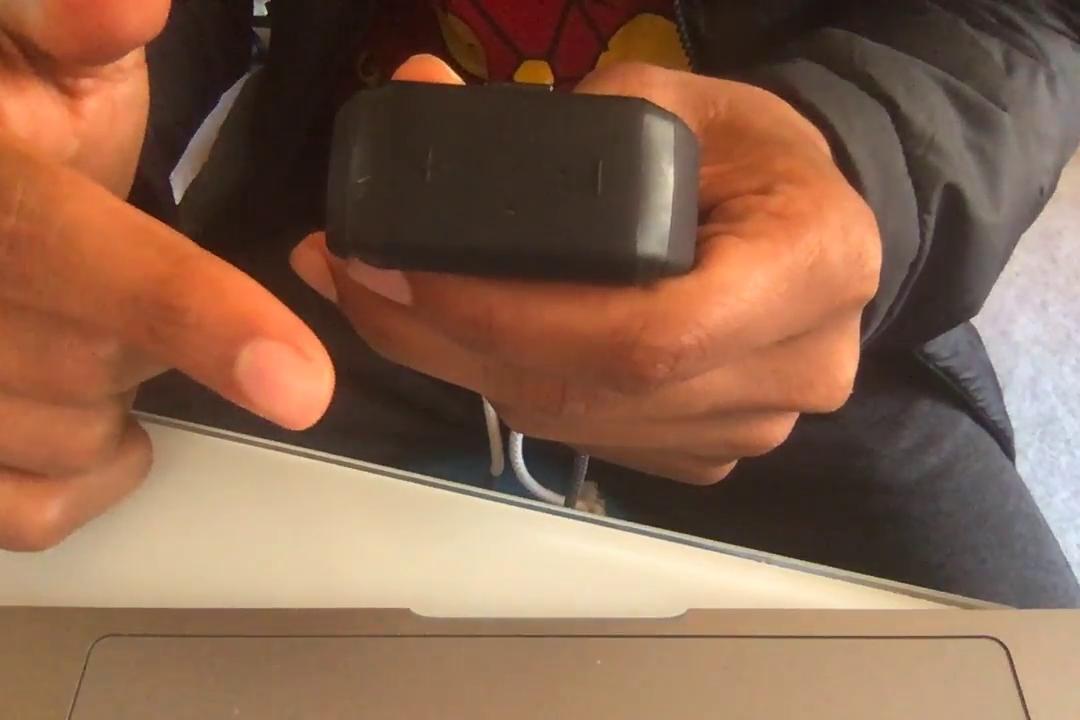 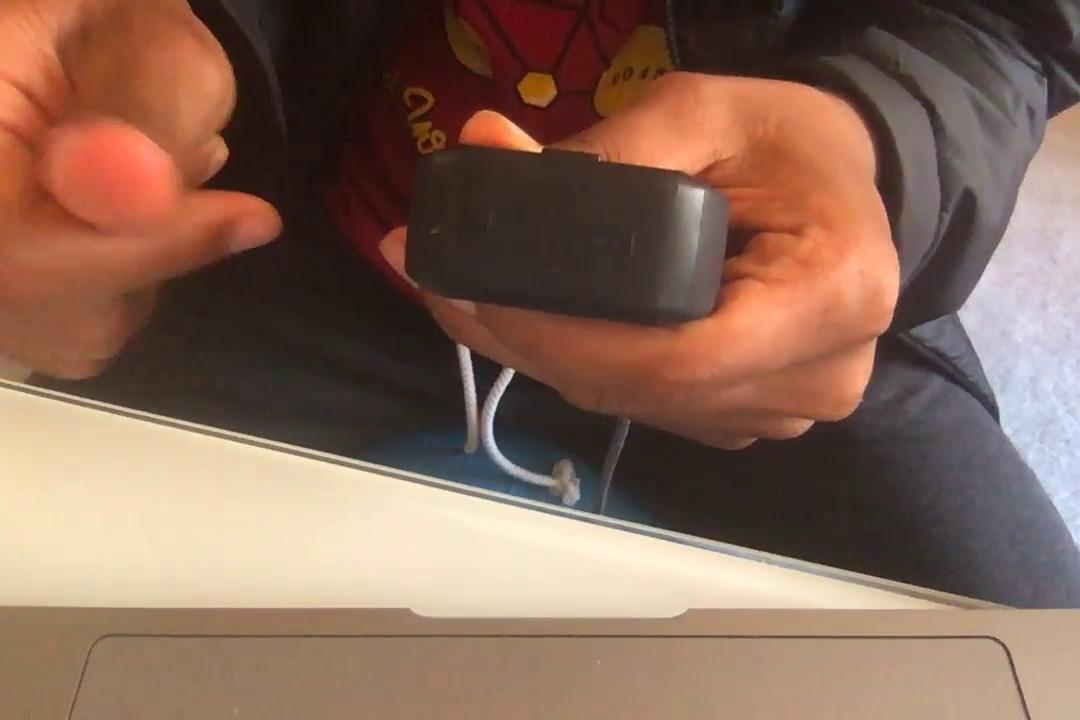 1. Double tap
2. Finger snap
3. Drumming
4. Slide minus
5. Slide plus
Dataset collection
Modify Pete Warden’s open speech recording (Demo)
Collected 10 examples per gesture from 4 different people
Collected 360+ examples per gesture myself
Collected 100 one-second clips of negative examples
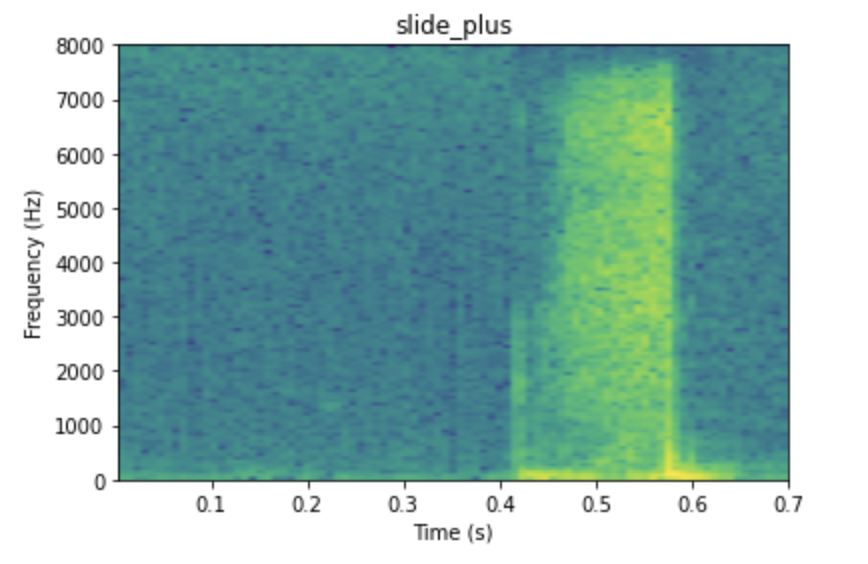 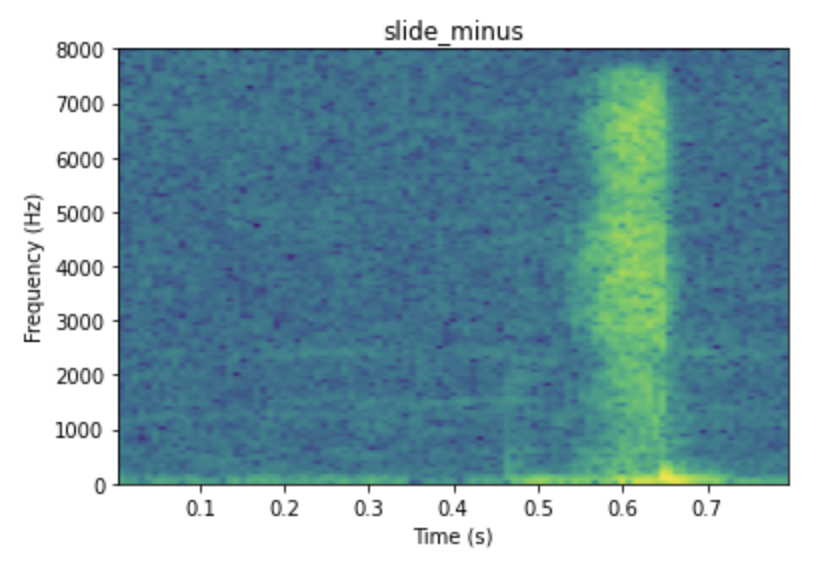 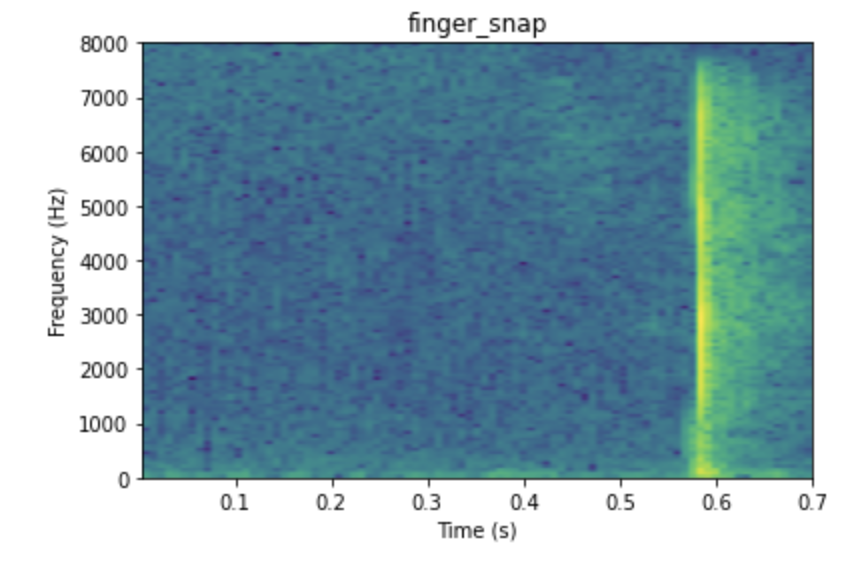 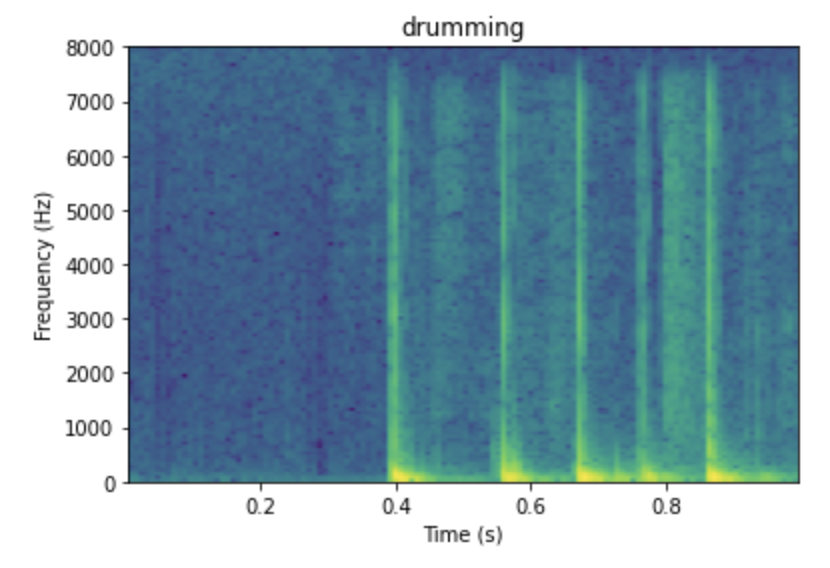 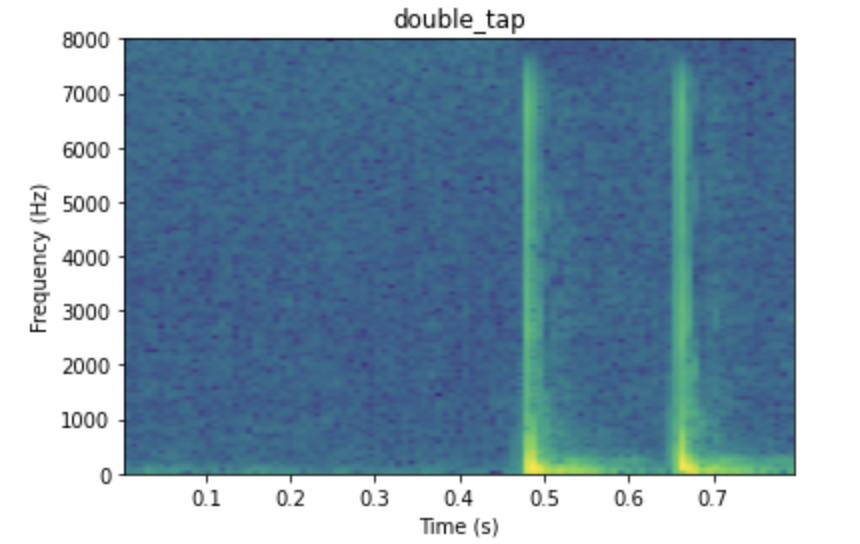 First experiments
Use micro speech tf lite micro example with tiny_conv model
Data prep:
Trim to 1 second by extracting loudest segment for each gesture
Manually inspect every single example and remove bad examples
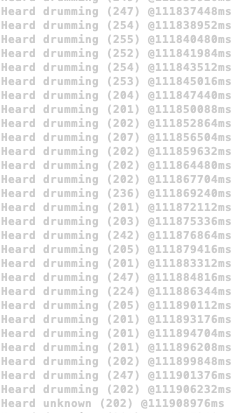 Tiny conv streaming
Detects drumming constantly
Streaming accuracy test71.5% matched, 26.0% correct, 45.5% wrong, 8.0% false positive

Speculations:
Model’s front-end optimized for speech. Maybe not well-suited for this application with impulse-type audio
RNN experiments using synthesized data
Dataprep:
14 seconds background track overlaid randomly with gesture clips and negative sample clips (between 1-5 clips) 
Extract 40 mel-filterbank energies
2 seconds exponential smoothing and drop first 2 seconds
32768 training examples, 4096 validation and test each with different underlying gesture clips and negative clips
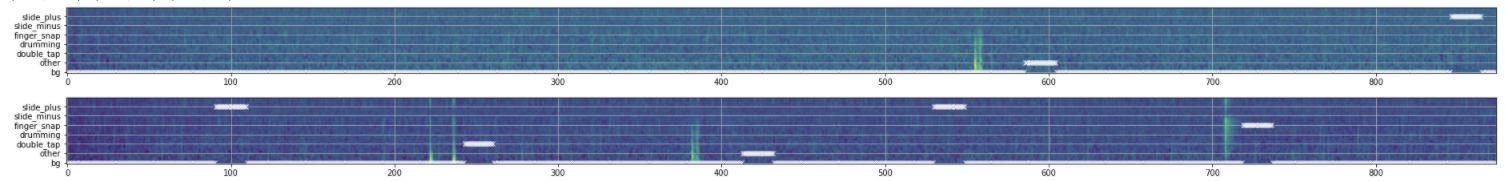 RNN experiments using synthesized data
Output Dense(softmax)
GRU(16, tanh)
Input: 40 mel-filterbank
Dense(10)
BatchNorm
BatchNorm
x3
Total number of params: 5,369

Float model: 33,444 bytes
Training results
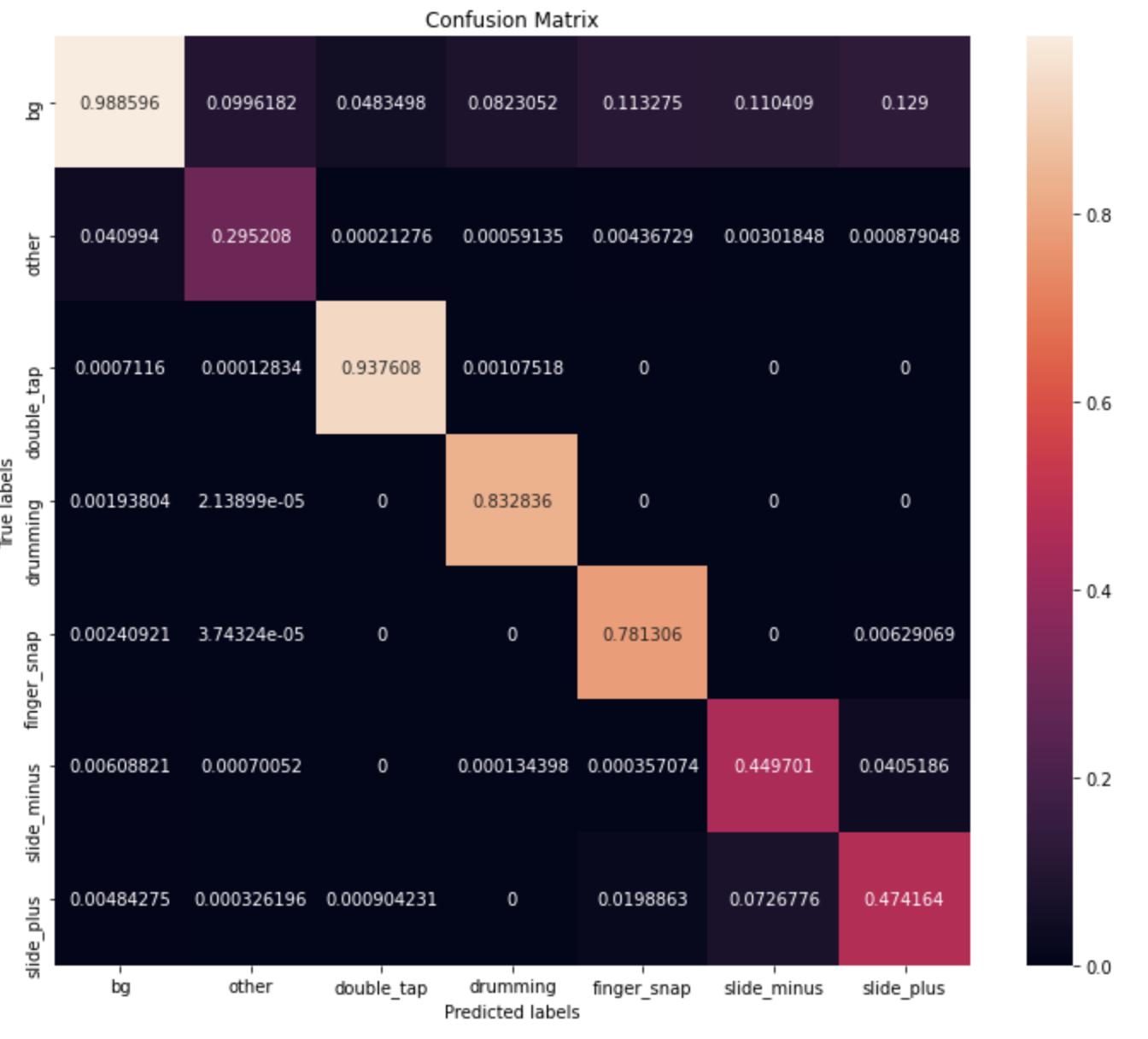 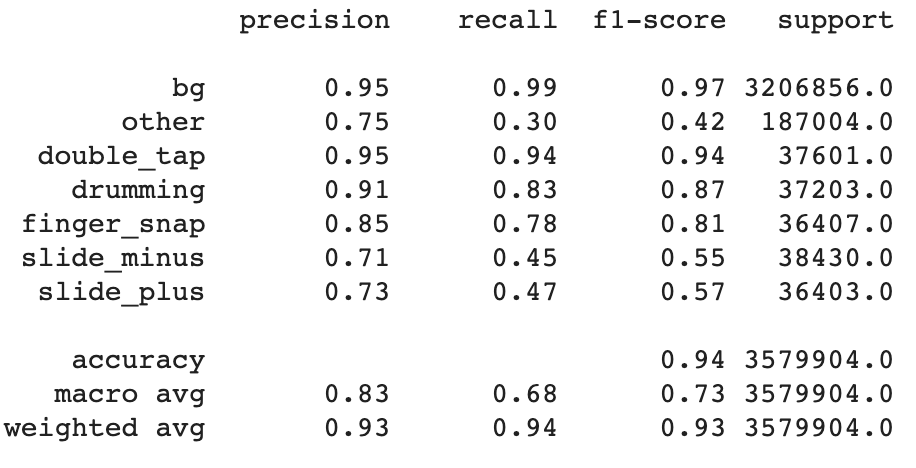 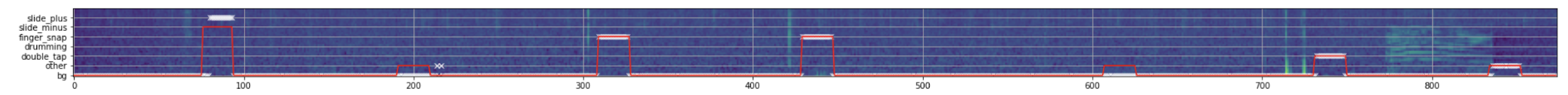 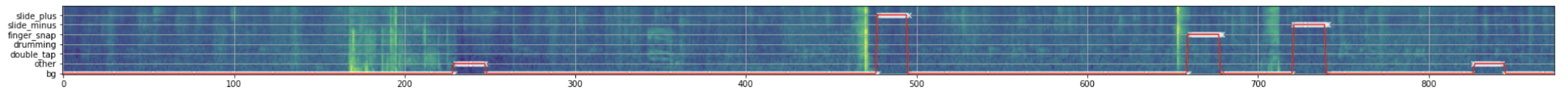 Streaming performance & demo
A gesture is recognized when:
- Softmax output probability for gesture exceeds a threshold- Model predicts same gesture for 10 consecutive frames (160ms)- After a gesture is recognized, output is suppressed for 20 frames of 300ms
Next steps
Collect more training data
Train with motor noise added into the mix
Questions?
Thank you Pete, Zain and Keyi.